Straight and Balanced
The Life of Jesus 
(Luke 3:4-6)
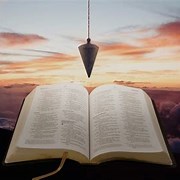 #1 –  Simeon & Anna Seek, See, & Speak (Luke 2:22-40)  
#2 –
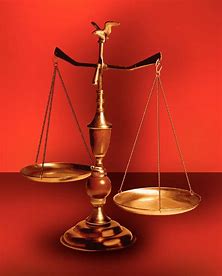 OT:  Ps 5:8, Pr 4:25-27
Amos 7:7-8

NT:  Mt 3:3, Acts 9:11 
Hebrews 12:13
OT:  Deut 25:13-16  
Daniel 5:25-28

NT:  Hebrews12:1
1 Cor 3:11-15
Fellowship Church, July 5, 2023, by Bill Heath
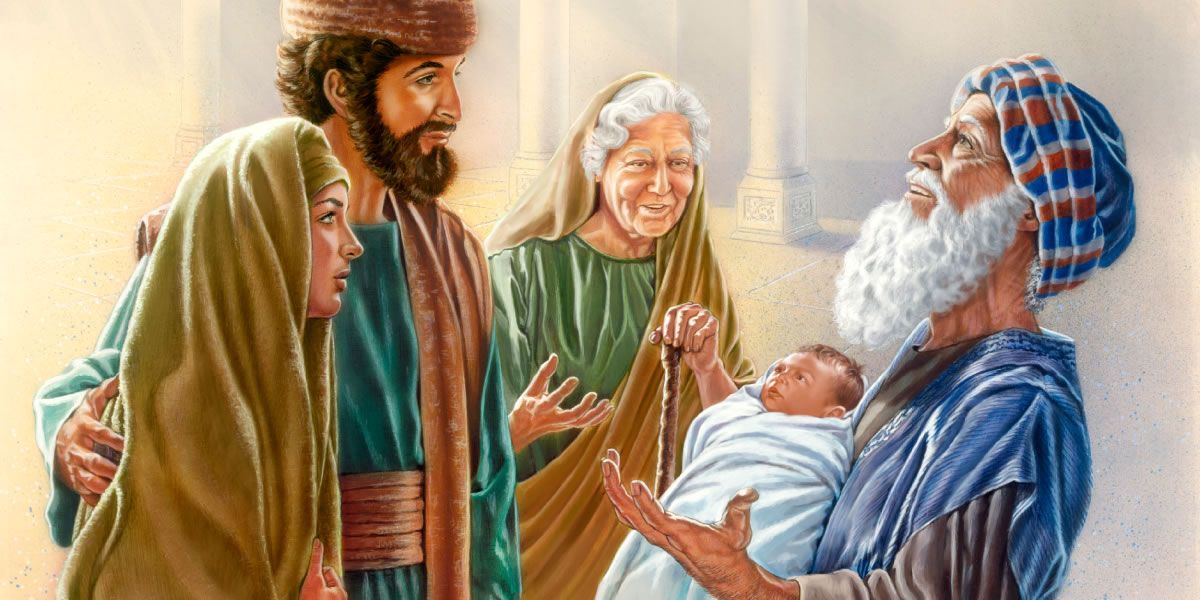 Simeon & Anna Seek, See, Speak (Luke 2:22-40)2:22-24  Mary is purified & Jesus is presented2:25-35  Simeon seeks, sees, and speaks2:36-38  Anna seeks, sees, and speaks2:39-40  Jesus’ body, spirit, & mind grow                with God’s grace upon Himstraight:  led of the Holy Spirit bybalanced:  Scripture (Simeon) & prayer (Anna)  Key understanding:  seek (includes wait), see, speak (we hear them speak in our language the wonderful works of God – Matthew 6:33,  John 16:13 – speaking to the 11 Apostles, 16:25, 17:13;  Acts 1:8, 2:11, 6:4;  Romans 1:8, 12:3; 1 Corinthians 14:1, 14:21;  Ephesians 1:15-23, 3:14-21, 6:19-20, 1 Thessalonians 1:8)
Application

1st coming – prophet (Simeon & Anna)Seek, See, Speak
Today – priest (all believers)
Jesus is our Great High Priest
2nd coming – king (all believers)Seek, See, Speak